Gerenciamento de Projetos  Fundamentos e Prática Integrada2ª ediçãopor: Dra. Marta Rocha Camargo, Ph.D., PMP®
Parte III – Planejando o Projeto
Capítulo 10: Comunicações

Professor(a): _______________________
Instituição: ________________________________________________
Comunicações
OBJETIVOS DE APRENDIZAGEM
Após o estudo deste capítulo, você será capaz de:
Elaborar um Esquema das Comunicações para padronizar o fluxo de informações durante a realização do projeto.
©Direitos autorais reservados. Proibida reprodução sem a devida autorização.
Comunicações
Plano de Gerenciamento das Comunicações
Define as estratégias e documentos para comunicação que deverão ser utilizados pelos membros da equipe e pelas partes interessadas do projeto.
©Direitos autorais reservados. Proibida reprodução sem a devida autorização.
Comunicações
©Direitos autorais reservados. Proibida reprodução sem a devida autorização.
Comunicações – Esquema das Comunicações
Registra os nomes das partes interessadas e suas preferências quanto ao método e a frequência em que querem receber informações do projeto.
Esse documento pode ter vários formatos e conteúdos
©Direitos autorais reservados. Proibida reprodução sem a devida autorização.
Comunicações – Na prática...Exemplo de Esquema de Comunicações
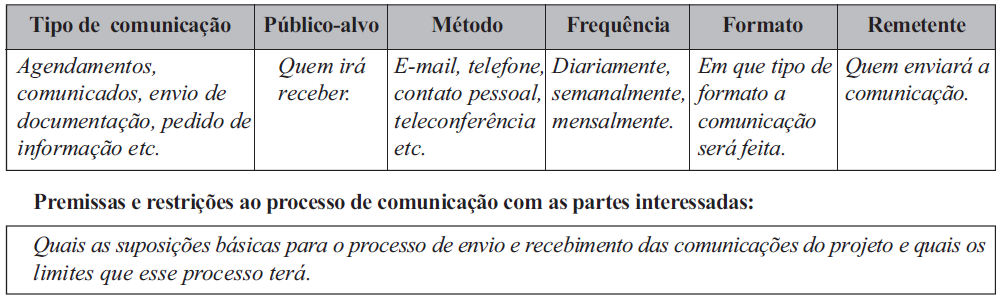 ©Direitos autorais reservados. Proibida reprodução sem a devida autorização.
Comunicações Esquema de Comunicações
Para projetos pequenos, o esquema apenas confirma como a comunicação fluirá entre as equipes e partes interessadas.
Para projetos grandes, o esquema é fundamental para garantir que a informação atenda às necessidades de cada parte interessada.
Pessoas bem informadas tomam melhores decisões!
©Direitos autorais reservados. Proibida reprodução sem a devida autorização.
Relatórios e Formulários utilizados nas Comunicações durante o projeto
Relatório de Andamento
Formulário de Solicitação de Mudanças
Análise do Impacto de Mudanças
Registro de Problemas
©Direitos autorais reservados. Proibida reprodução sem a devida autorização.
Comunicações
Relatório de Andamento
Permite manter as partes interessadas informadas sobre o andamento das atividades.
Exemplo desse tipo de relatório na página 148 do livro.
©Direitos autorais reservados. Proibida reprodução sem a devida autorização.
Comunicações
Formulário de Solicitação de na Mudanças
Forma padronizada para as partes interessadas solicitar mudanças
Exemplo na página 149 do livro.
©Direitos autorais reservados. Proibida reprodução sem a devida autorização.
Comunicações
Análise do Impacto da Mudança
Formulário padronizado para demonstrar a análise que foi feita na solicitação de mudança.
Exemplo na página 149 do livro.
©Direitos autorais reservados. Proibida reprodução sem a devida autorização.
Comunicações
Registro de Problemas:
Permite documentar os problemas que ocorreram durante o projeto.
Fonte fundamental para o processo de Encerramento do projeto e elaboração do relatório de Lições Aprendidas.
Para evitar que erros do passado se repitam em projetos do futuro.
Exemplo na página 150 do livro.
©Direitos autorais reservados. Proibida reprodução sem a devida autorização.
ComunicaçõesAplicação
Vejamos como a equipe do projeto de sustentabilidade à rede de supermercados A planejou a área de conhecimento Comunicações para o projeto.
Páginas 154 a 156 do livro.
©Direitos autorais reservados. Proibida reprodução sem a devida autorização.
ComunicaçõesAplicação
Observem que mesmo sendo um projeto pequeno, com poucas partes interessadas, tornou-se importante documentar quem recebia que tipo de informação e em que formato, principalmente pela preferência de alguns em receber em formato impresso, não eletrônico.
©Direitos autorais reservados. Proibida reprodução sem a devida autorização.
ComunicaçõesExercícios
Continuação do projeto da reforma da loja de roupas femininas
Para confirmar como a comunicação do projeto ocorrerá entre os diversos participantes, Carlos decide utilizar o formulário Esquema das Comunicações.
©Direitos autorais reservados. Proibida reprodução sem a devida autorização.
ComunicaçõesExercícios
Material de Apoio
Baixe o arquivo Esquema das Comunicações, em Exercícios deste capítulo nos Conteúdos extras em  www.projetos-camargo.com .
©Direitos autorais reservados. Proibida reprodução sem a devida autorização.
ComunicaçõesExercícios (p. 158 do livro)
Simule as possíveis necessidades de comunicação no projeto da reforma da loja e elabore um esquema de comunicação para os membros da equipe do projeto, considerando o tipo, a duração e as pessoas que trabalharão no projeto. Esse esquema deverá conter as seguintes informações:
Tipo de comunicação.
Público-alvo.
Método.
Frequência.
Formato.
Remetente.
©Direitos autorais reservados. Proibida reprodução sem a devida autorização.